Психологическая безопасность образовательной среды как ресурс эмоционального благополучия участников образовательных отношений
Кондакова Ирина Владимировна,
доцент РГПУ им. А.И. Герцена
Эмоциональное благополучие
Что это? Зачем мы его изучаем?
Эмоциональное благополучие
положительно окрашенное эмоциональное состояние человека, характеризуемое ощущением комфорта, защищенности, успешности, возникающим на основе удовлетворения его фундаментальных потребностей в безопасности, любви и принадлежности, самовыражении и общении.
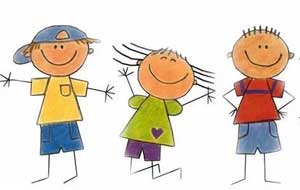 Эмоциональное благополучие и психологическая безопасность
Эмоциональное благополучие и психологическая безопасность
Психологическая безопасность – залог эмоционального благополучия любого субъекта образовательных отношений
Психологическая безопасность среды
состояние среды, свободное от проявлений психологического насилия во взаимодействии людей, способствующее удовлетворению основных потребностей в личностно-доверительном общении, создающее референтную значимость среды и, как следствие, обеспечивающее психологическую защищенность ее участников.
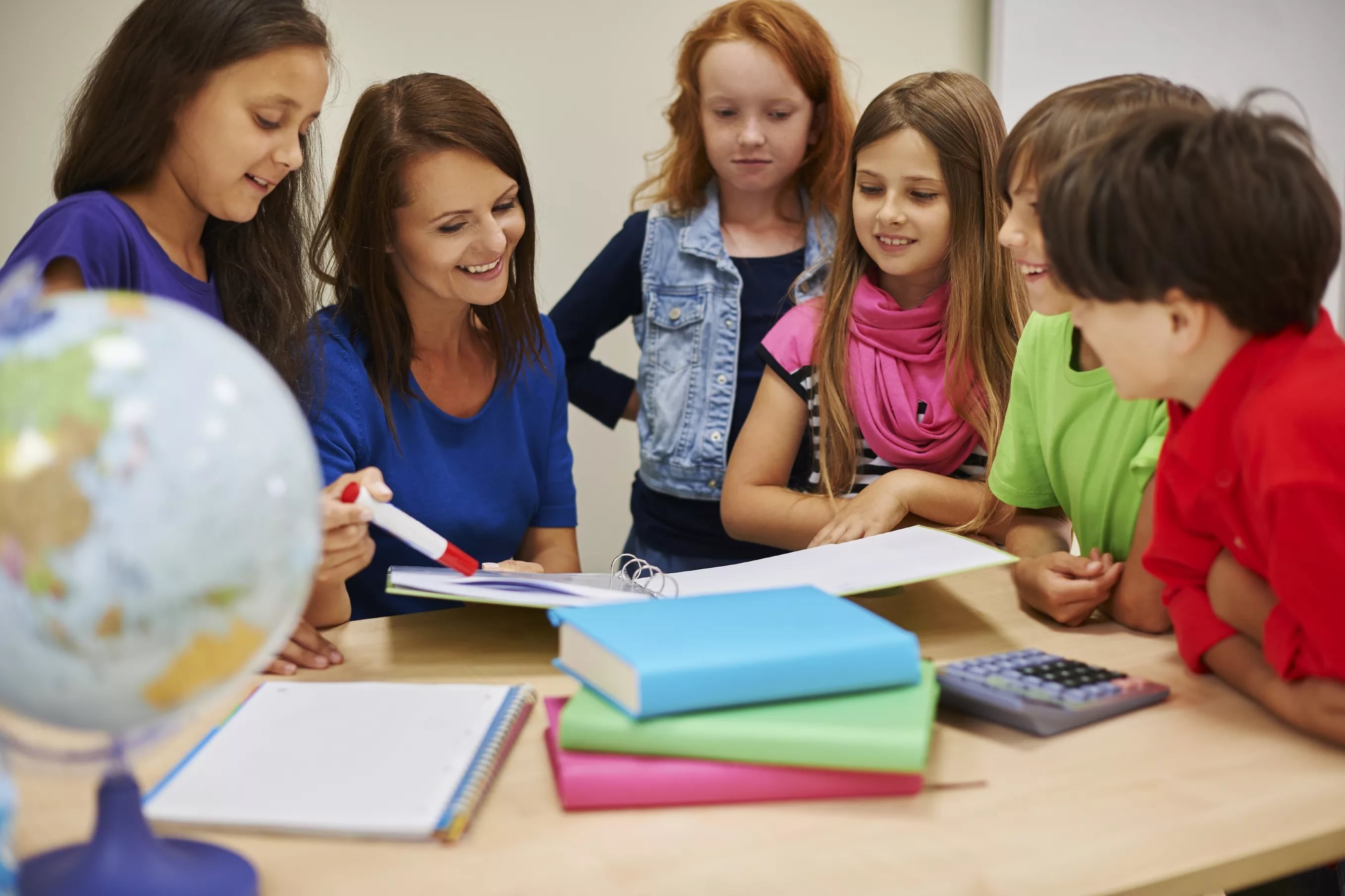 Психологическая безопасность образовательной среды
Психологическая безопасность личности
способность сохранять устойчивость в среде с определенными параметрами, в том числе и с психотравмирующими воздействиями, в сопротивляемости деструктивным внутренним и внешним воздействиям.
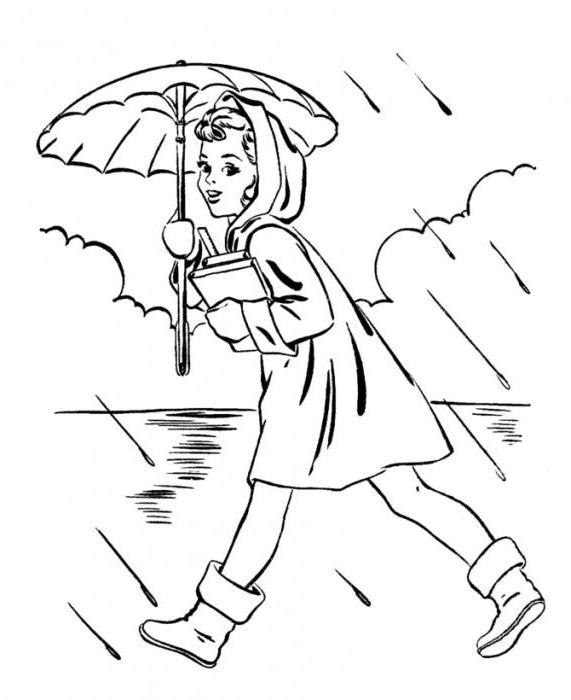 Психологическое насилие
социально-психологическое воздействие, принуждающее другого человека к поступкам или поведению, которые не входили в его намерения; 
нарушающее индивидуальные границы личности, осуществляемое без информационного согласия и без обеспечения социальной и психологической безопасности индивида, а также всех его законных прав; 
приводящее к социальному, психологическому, физическому или материальному вреду (ущербу).
Психологическое насилие
унижения / оскорбления
угрозы
принуждение
игнорирование (социальная изоляция)
недоброжелательное отношение
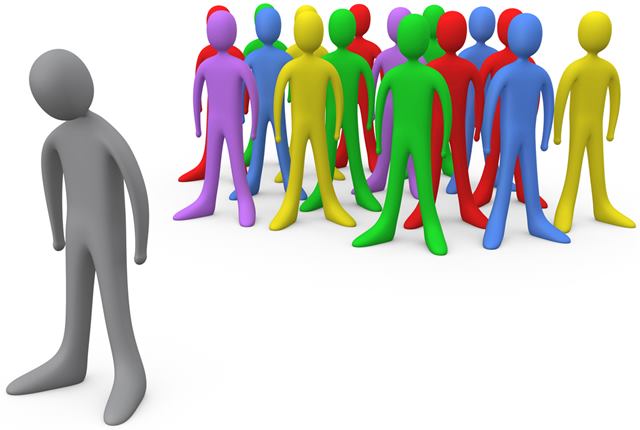 Благодарю за внимание!
Готова ответить на вопросы:
Wirena@gmail.com